Домашнее
 задание:
§ 21
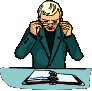 Формирование
Белорусской
народности
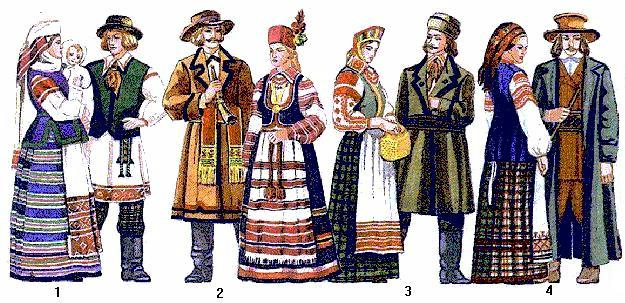 НаШтоБуЗу
Понятия:
Этнос
Народность
Литвины
Белорусцы
 Русины
Полешуки
  Уметь отвечать на вопросы:
1.Когда  и в каких государствах формировалась белорусская народность
2. Какие восточнославянские племена составили этническую основу белорусского народа
3. Какими особенностями характеризуется белорусский язык
4. Происхождение названия «Белая Русь»
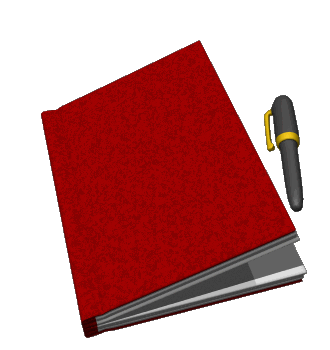 Этнос- народ, народность.
Перечислите
основные признаки
народности.
Стр.115
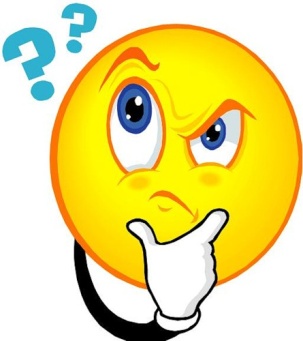 Формирование белорусской
 народности происходит
в период с VIII по XVIвв.
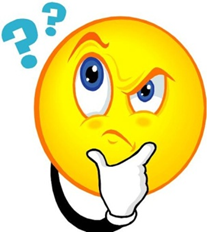 Что включает в себя
этот процесс?
Процесс формирования народности
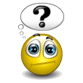 Племенные союзы
кривичей,
 дреговичей,
родимичей
Историческая 
общность
белорусская
народность
Киевская Русь,
Полоцкое
 и Туровское
княжества
Великое
Княжество
Литовское
Государственные
образования
Период
XIII-XVI
IX-XII
Проблемное задание!
Перечислить особенности
белорусского языка
Стр.116
Особенности языка
1.  «аканне» (нага, галава);
2.  «дзеканье» (дзед, дзе);
3.  «цеканье» (цень,цемра);
4.  твёрдое «Р» (крыўда, ігра);
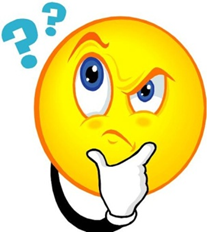 Что принято понимать 
под самосознанием?
Самосознание - осознание
и оценка человеком себя
 как части окружающего мира.
Национальное самосознание-
осознание и оценка человеком
себя как части определённого
 этноса
Составить кластер
Отличительные черты белорусов и их самосознания
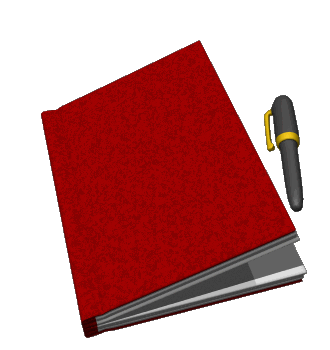 Белорус
Составить кластер
Отличительные черты белорусов и их самосознания
Бережливость
Трудолюбие
Гостеприимность
хлеб
Надежда на себя
Святое дело
Белорус
Благодарность
Рассудительность
Ценность помощи
Терпение и надежда
Миролюбие
Спокойствие, 
толерантность
Названия и самоназвания белорусов
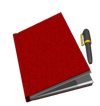 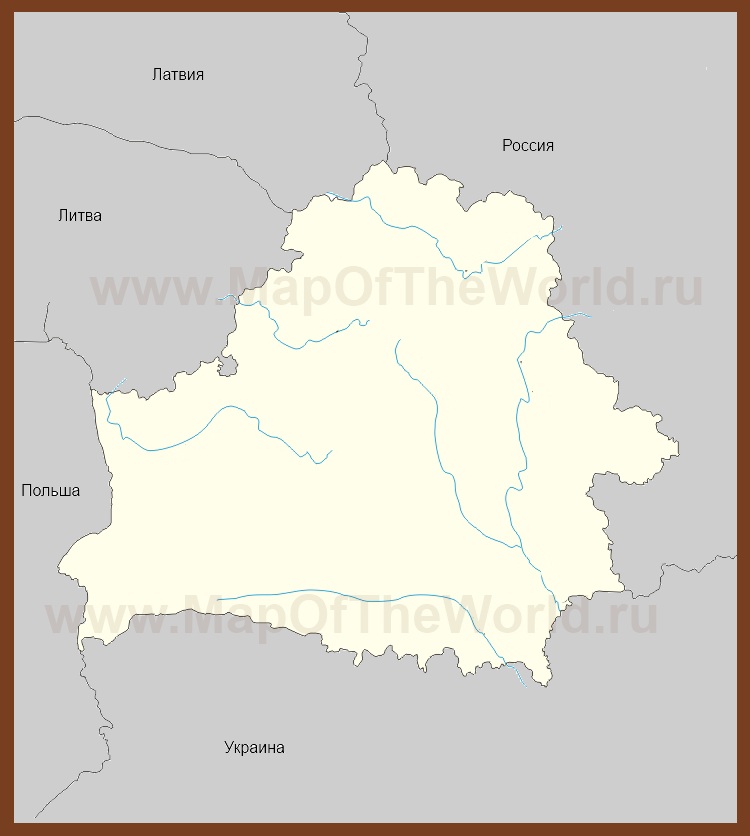 Русины, белорусцы
Литвины
Полешуки
Какие версии происхождения
названия «Белая Русь»
вам известны
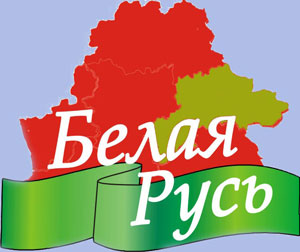 Версии происхождения названия